Unit 1: Foundations & Development
Creating the Constitution
The Constitutional Convention
Also called the Philadelphia Convention because it was held in Philadelphia(1787)
Purpose = to fix the Articles
Each of 13 states would send delegates to                                                  Philadelphia 
55 delegates
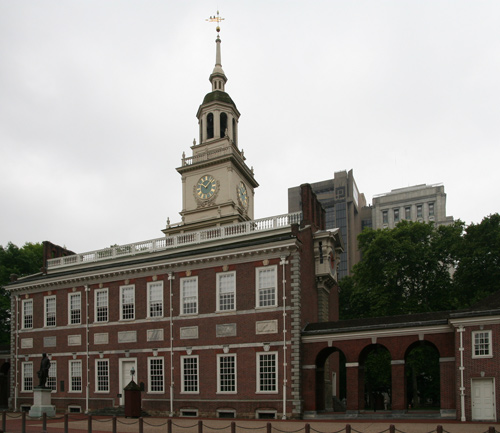 The Constitutional Convention
Rhode Island didn’t attend
wanted control of their own state
They were influenced by British principles & thinkers:
Magna Carta, British Parliament, Mayflower Compact, English Bill of Rights, The Enlightenment and its thinkers (John Locke, Thomas Hobbes, Jean-Jacques Rousseau)
The Constitutional Convention
Delegates kept meetings secret
Didn’t want pressure or public interferrence 
We know what happened                                                               b/c James Madison kept a                                                       diary
sometimes called                                                                 the Father of the Constitution
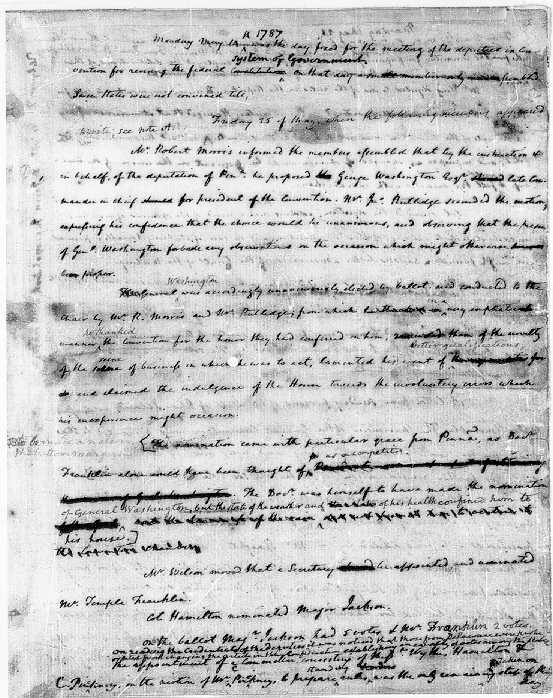 The Constitutional Convention
Initial goal was to revise the AoC
Realize wasn’t going to work
Threw out AoC
Decided new constitution needed to be written to strengthen the government
Writing the Constitution
Framers estab sys of govt called federalism 
Divides govt’s powers btwn national government and state government
Delegates wanted diff things under federal sys
The Great Compromise:
Congress = 2 houses
Senate - equal representation
House of Representatives - based on                                                                state population
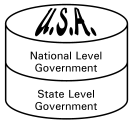 Government Becomes Stronger
Constitution gave national govt more power:
Power to coin & print money; set taxes
Raise armed forces
Regulate trade within states and with other countries
A president will carry out nation’s laws 
Created Supreme Court to interpret laws
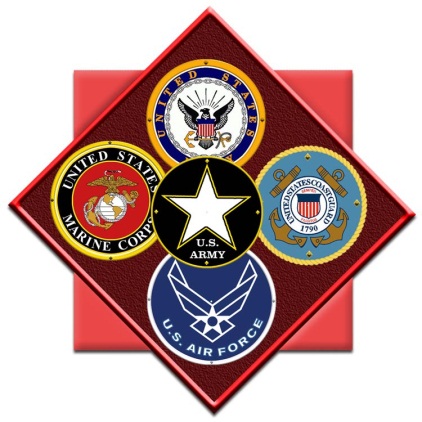 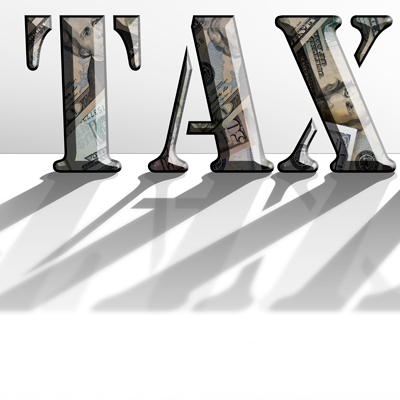 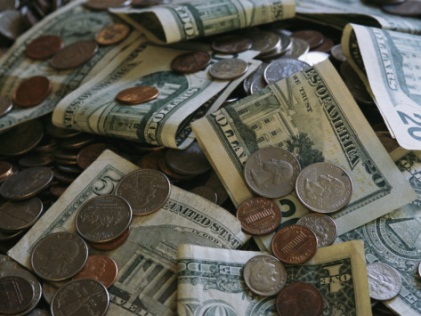 Government Becomes Stronger
Constitution completed September 1787
39 of 42 delegates that were present signed the constitution
Needed to be ratified in order to become law
9 of 13 states needed to ratify/make law
Ratification = approval
Approval of the Constitution
Ppl took sides & tried to persuade others 
Federalists – strong supporters of the Constitution & a strong national government
Thought needed to keep country unified
Alexander Hamilton, John Jay, James Madison
Created the Federalist Papers to gain support
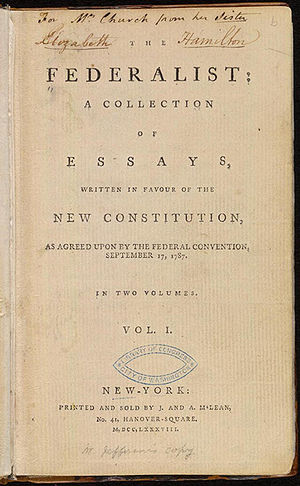 Paper #10 :  “A Republic, by which I mean a Government in which the scheme of representation takes place . . . Promises the cure for which we are seeking . . . .”  - James Madison
Approval of the Constitution
Antifederalists – people who opposed the Constitution & new system of government
Thought it went against what they fought for in the war
Didn’t think would protect states’ power or personal freedom
Federalists gained support but ppl wanted something that listed their rights
States suggested that a bill of rights be added if Constitution was ratified
Approval of the Constitution
Most states ratified in 1787 & 1788
NC & RI didn’t approve until after already                                             in effect
New US govt began operating in March                                    1789
Washington sworn in as 1st president                                        April 30, 1789
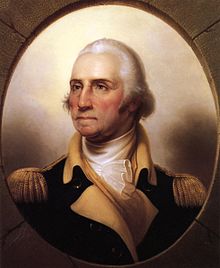